The Review Battle
Reid vs Haley 
Fall 2017
Rules
Every student must participate in the Review Battle. 
If a student refuses to participate then they will forfeit a point to the other team every time it’s their turn.  
One student from each class will stand behind their teacher’s podium. 
The other students will be seated to the side of the podiums. Out of the way
Rules Cont.
A question will be posted on the board. 
The student to signal for the answer first will answer. If the answer is wrong then the other student gets a chance. (45- second limit)
A student must get approval from Reid or Haley to say their answer. Blurting out the answer will automatically give the other team a point.
Rules Cont.
The students can only give one answer. 
If a correct answer is not given the two students will sit back down and no points are awarded. 
If a student from the desk blurts out anything a point will be awarded to the other team.
Point System
There will be 3 Rounds. 
1st Round 
40 Multiple Choice Questions
Worth 1 point 
2nd Round 
20 Political cartoons
Worth 3 points
3rd Round
50 Short Answer Questions
Worth 5 points 
Correct team gets to shoot basketball for another point
Rules Cont.
Reid and Haley are the game administrators
No arguing with the game administrators
If a student is kicked out of the game by an administrator points will be added every time that student is up to answer.  
A team will be forced to forfeit if the administrators feel like a team is cheating.
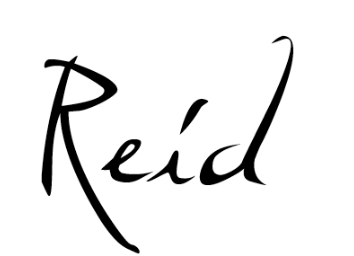 Round 1
40 Multiple Choice Questions
Worth 1 point
45 sec time limit
Questions will be in Blue and Answer in Red
Question #1
Q= Few restrictions were placed on immigration to the United States in the late 19th century primarily because immigrants 

A. Would work for low wages. 
B. Provided a rich source of investment. 
C. Would add to the diversity of the population. 
D. Faced little opposition from citizens
Answer
A. Would work for low wages.
Question #2
Q= Based on the Populist arguments, how would the economy in the late 1800s have been affected by those in debt?

A .Labor costs would have decreased. 
B. Interest rate would have decreased. 
C. Product prices would have increase. 
D. Consumer demand would have increased.
Answer
C. Product prices would have increase.
Question #3
Q= Which of the following occurred as a result of the Sherman Antitrust Act? 

Workers secured a greater share of company profits. 
The influence of labor unions on factory owners was reduced. 
C. The federal government could dissolve business 	monopolies. 
D. Businesses were required to pay fees to open 	overseas locations.
Answer
C. The federal government could dissolve business monopolies.
Question #4
This statement could have been made by a historian. 


Q=What action from World War II would support this statement?

A. Largenumbers of women went to work in factories 	war goods
B. Japanese Americans on the West Coast were forced 	into internment camps
C. Citizens were encouraged to ration food and recycle 	materials that could be used overseas
D. Significant portions of the African American 	population moved to northern cities
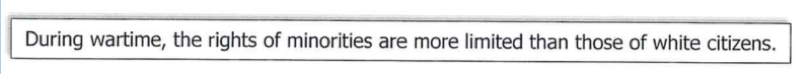 Answer
B. Japanese Americans on the West Coast were forced 	into internment camps
Question #5
This timeline documents major events in United States involvement in World War I. 









Q=Which conclusion can be drawn from the timeline?
 
A. Germany proposed a separate peace settlements with the United States. 
B. The transfer of German forces away from Russia weakened the Allies. 
C. The entry of the United States into the war contributed to the Allied      	victory. 
D. Russia withdrew from the war in order to clear the way for a French 	victory.
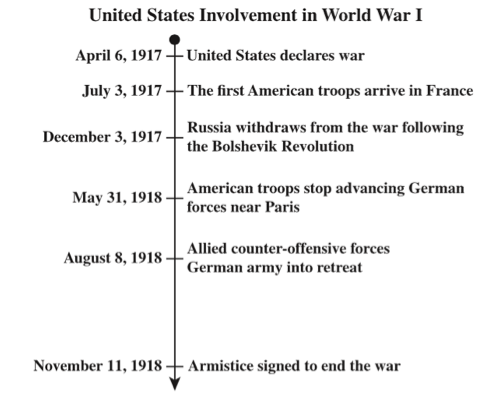 Answer
C. The entry of the United States into the war contributed to the Allied victory.
Question #6
Q=What prompted many industrialists to support open immigration policies in the late 1800s? 

A. Industrialists got most of their new innovations from  	immigrants. B. Most immigrants were wealthy and willing to invest 	in new industries. 
C. Immigrants provided a large source of inexpensive 	labor. 
D. Industrialists needed skilled workers to serve in 	management roles.
Answer
C. Immigrants provided a large source of inexpensive 	labor.
Question #7
Q=What was the major goal of the Progressive Movement? 


A. To replace capitalism with socialism.
B. To fight the growing problem of crime in cities.
C. To protect citizens through government regulation. 
D. To end segregation in public facilities.
Answer
C. To protect citizens through government regulation
Question #8
Q=Which statement presents a justification of American imperialism during the late nineteenth century? 

A. Leaders believed distant territories were important 	to long-term national security. 
B. Leaders believed the country should avoid getting 	entangled in European affairs. 
C. Leaders believed it was necessary to trade with 	Europe for military technology. 
D. Leaders believed it was wrong to impose American 	ideals on other cultures.
Answer
A. Leaders believed distant territories were important 	to long-term national security.
Question #9
Q=The Roosevelt Corollary was meant to 


A. Settle international conflict in Asia. 
B. Support building of the Panama Canal. 
C. Discourage European interference in the Western Hemisphere, specifically Latin America. 
D. Provide Cuba’s independence from the U.S.
Answer
C. Discourage European interference in the Western Hemisphere, specifically Latin America.
Question #10
Q=Which of the following was a defining characteristic of the United States during the 1930s?

A. A sharp increase in the power given to state 	governments
B. An extended period of economic depression 
C. The adoption of an interventionist foreign policy
D. The formation of a national civil rights
Answer
B. An extended period of economic depression
Question #11
Q=Why did critics of the Hawley-Smoot Tariff claim it hurt U.S. interests?

A. The tariff damaged economic relations with other 	countries
B. The tariff did not focus on a broad spectrum of the 	economy
C. The domestic economy suffered as international 	trade expanded
D. The farm sector was not protected under the 	original goal of the bill
Answer
A. The tariff damaged economic relations with other 	countries
Question #12
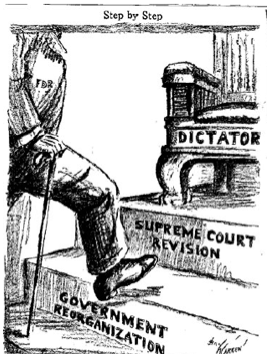 Q=The creator of this political cartoon was expressing his concerns about 

A. The Senate confirmation hearings of Supreme Court nominee 	Clarence Thomas
B. The U.S. declaration of war on Japan after the bombing of Pearl 	Harbor
C. The expansion of executive power during the Great Depression
D. The involvement of U.S. government officials in the Iran-	Contra 	scandal
Answer
C. The expansion of executive power during the Great Depression
Question #13
Q=Which statements evaluate the impact of the Voting Rights Act of 1965 on democratic participation?


A. The act succeeded because it allowed more citizens 	to vote. 
B. The act succeeded because it increased voting 	qualifications. 
C. The act failed because it did not loosen 	requirements for gaining citizenship. 
D. The act failed because it did not anticipate 	loopholes in legislative guarantees.
Answer
A. The act succeeded because it allowed more citizens 	to vote.
Question #14
Q=During the Vietnam War, how did the lack of censorship of television reports affect the public’s perception of the war? 

A. By allowing the public to consider different 	viewpoints concerning the war. 
B. By instructing the public to organize protests actively 	resisting the war. 
C. By prompting the public to ignore the 	criticism of 	the war. 
D. By causing the public to doubt the severity of the 	war.
Answer
A. By allowing the pubic to consider different 	viewpoints concerning the war.
Question #15
Q=Which region has contributed the most to immigration to the United States in the 21st century?


A. Latin America
B. Southeast Asia
C. Eastern Europe
D. The Middle East
Answer
A. Latin America
Question #16
Q=Which of the following resulted from the U.S.-led military coalition’s engagement in the Persian Gulf War?


A. The Shah of Iran was overthrown. 
B. Saddam Hussein was forced from power. 
C. The nation of Kuwait was liberated. 
D. Iraqi Kurds were granted equal rights.
Answer
C. The nation of Kuwait was liberated.
Question #17
Q=Which idea was the main motivation behind the enactment of the Chinese Exclusion Act?

A. Americans were suspicious of wealthy Chinese			 immigrants investing money in the country. 
B. Americans worried that Chinese immigrants would 	learn trade secrets and start competing companies. 
C. Americans wanted to stop Chinese immigrants from 	running the office. 
D. Americans believed Chinese immigrants would take 	“white” jobs.
Answer
D. Americans believed Chinese immigrants would take 	“white” jobs.
Question #18
Q=Which individual would be considered a “new” immigrant in the late 19th and 20th centuries?


A. A Jew from Eastern Europe. 
B. A farmer from Western Europe. 
C. A Protestant from England. 
D. A scientist from North Europe.
Answer
A. A Jew from Eastern Europe.
Question #19
Q=One of the main effects of the passage of the Interstate Highway Act of 1956 was the expansion of 


A. Ridership on long-distance passengers trains
B. Immigrant populations
C. Communities in the suburbs
D. The airline industry
Answer
C. Communities in the suburbs
Question #20
Q=How was the United States impacted by the launch of Sputnik during the Cold War?

It convinced the government to suspend the space race and focus on building a stronger defense program.
It encouraged the formation of an alliance for nations to share information about scientific research.
C. It caused the United States to emphasize the study 	of math and science in schools. 
D. It persuaded public opinion to oppose the continued 	buildup of nuclear weapons.
Answer
C. It caused the United States to emphasize the study of math and science in schools.
Question #21
Q=During the 1920s, the Scopes Trial was evidence of what trend? 

A. The restriction of individual rights to protect national 	security 
B. The clash between religious teachings and scientific 	studies 
C. The increase in criminal activity as a result of 	Prohibition 
D. The increase in awareness of the uniqueness of 	African-American culture
Answer
B. The clash between religious teachings and scientific 	studies
Question #22
Q=In the 1920s, the resurgence of the Ku Klux Klan and the passage of immigration quotas were examples of the return of what idea?

A. Militarism 
B. Imperialism
C. Nativism
D. Socialism
Answer
C. Nativism
Question #23
Q=Which of the following was a major contribution of the Harlem Renaissance to U.S. culture?

A. It led to the increased popularity of vaudeville estate 	performers
B. It brought the most significant beat poets together
C. It established jazz as a prominent musical form
D. It focused attention on the antiwar literary genre
Answer
C. It established jazz as a prominent musical form
Question #24
Q=How does the Brown v. Board of Education decision demonstrate that the Constitution is a living document?

A. The case overturned a previous Supreme Court 	ruling. 
B. The case contributed to expanded media coverage of 	current events. 
C. The case declared that a legislature could reverse its 	previous policies. 
D. The case allowed the Supreme Court to overturn an 	unfair conviction.
Answer
A. The case overturned a previous Supreme Court ruling.
Question #25
1957- Federal troops enforce integration of an Arkansas high school. 
1964- Civil Rights Act forbids discrimination in public facilities. 
1965- Voting Rights Act forbids literacy test for voters. 

 Q=What do these events indicate about the government response to the Civil Rights Movement?

A. The federal government continued to encourage social 	activism. 
B. The state government actively upheld constitutional 	protections. 
C. The state governments continued to promote political 	participation. 
D. The federal government actively secured constitutional 	guarantees.
Answer
D. The federal government actively secured constitutional guarantees.
Question #26
Q=Why did Stokely Carmichael’s rhetoric differ from that of other civil rights advocates?

A. He was dissatisfied with the focus on social 	activism. 
B. He was disappointed with the qualification of 	minority leaders. 
C. He was dissatisfied with the emphasis on civil 	disobedience in the face of violence as a means 	to achieve social equality. 
D. He was disappointed with the involvement in 	economic boycotts of public services as a means 	to achieve economic quality.
Answer
C. He was dissatisfied with the emphasis on civil 	disobedience in the face of violence as a means 	to achieve social equality.
Question #27
Q=Which statement evaluates the impact of the Selma to Montgomery marches on the expansion of voting rights?

A. The marches aided the movement by promoting 	reform at the state level. 
B. The marches hindered the movement by provoking 	backlash at the local level. 
C. The marches hindered the movement by interfering 	with reform measures in progress.
D. The Marches aided the movement by rallying 	support among national politicians.
Answer
D. The Marches aided the movement by rallying 	support among national politicians.
Question #28
Q=The Tet Offensive demonstrated to Americans that 


A. The Vietcong won a major victory.
B. The Vietcong War was almost over. 
C. The Vietcong was stronger than expected.
D. Their soldiers pillaged and burned villages.
Answer
C. The Vietcong was stronger than expected.
Question #29
Q=As a result of the Spanish- American War, which constitutional dilemma confronted the United States government? 

A. Should imports from former Spanish colonies be 	duty free? 
B. Were quartering troops legal during the Philippine 	Insurrection?
C.  Were military trials justified during the Philippine 	Insurrection? 
D. Should people in former Spanish colonies be 	granted citizenship?
Answer
D. Should people in former Spanish colonies be 	granted citizenship?
Question #30
Q=Which statement describes the role played by the U.S. journalists during the Spanish-American War?

A. Journalists provided frequent reports of the fighting, 	allowing the public to follow a foreign war closely for 	the 	first time. 
B. Journalists focused on bad news rather than good news in 	order to criticize the decisions made by the president 	and 	military eaders. 
C. Journalists ignored the signs of impending war until it was 	too late to inform the public of the government’s 	intentions to declare war on Spain. 
D. Journalists exaggerated event to build support for the	war, 	giving the president and Congress little chance to resolve 	the conflict diplomatically.
Answer
D. Journalists exaggerated event to build support for the	war, 	giving the president and Congress little chance to resolve 	the conflict diplomatically.
Question #31
This is an excerpt from The Souls of Black Fold by W.E.B. Dubois. 
The power of the ballot we need in sheer self-defense, -else what shall save us from a second slavery? 

Q=Against what obstacle did African Americans have to fight to fulfill this idea?

A. The passage of Jim Crow laws such as literacy 	test and poll taxes.
B. The lack of federal laws granting voting rights to all 	men.
C. The segregation of public facilities in the South. 
D. The development of sharecropping system.
Answer
A. The passage of Jim Crow laws such as literacy 	test and poll taxes.
Question #32
Q=How did the federal government’s tariff policy impact the nation in the late 19th century? 

A. Higher tariffs increased cotton exports. 
B. Higher tariffs encouraged more domestic 	manufacturing. 
C. Lower tariffs increased trade with foreign nations. 
D. Lower tariffs reduced inflation on consumer goods.
Answer
B. Higher tariffs encouraged more domestic 	manufacturing.
Question #33
Q=One of the PRIMARY reasons for the U.S. to build the Panama Canal was to 

A. Force transcontinental railroads to reduce their 	rates. 
B. Decrease the U.S. Navy’s sailing time between the 	Atlantic and Pacific Oceans. 
C. Fulfill obligations under a treaty with the French. 
D. Protect the environment and native cultures of the 	Central American countries.
Answer
B. Decrease the U.S. Navy’s sailing time between the 	Atlantic and Pacific Oceans.
Question #34
Q=How did these events affect the United States?

A. They increased public support for cuts in U.S. defense 	spending. 
B. They promoted the end of Dollar Diplomacy in Latin America. 
C. They set a precedent of including territorial acquisition in 	settlements. 
D. They helped establish the United States as an imperial power 	similar to European  nations.
Answer
D. They helped establish the United States as an imperial power 	similar to European  nations.
Question #35
Q=Why was post-World War II Berlin, Germany, different from other Cold War areas of conflict?


A. East Berlin was founded on a free market economy
B. West Berlin was located within a communist country
C. West Germany was compelled to build a wall to 	deter the Soviet Union
D. East Germany was obligated to send an ambassador 	to the United Nations
Answer
B. West Berlin was located within a communist country
Question #36
Q=How did the fear of communism during the 1950s affect the United States? 

A. There was more public support for the repeal of 	segregation laws
B. There was more public support for the buildup of 	nuclear weapons
C. The government supported the rise of independence 	movements in Southeast Asia
D. The government supported the overthrow of 	repressive dictatorships in Latin America
Answer
B. There was more public support for the buildup of 	nuclear weapons
Question #37
Q=How did President Harry Truman’s decision to desegregate the military affect African Americans?


A. It highlighted racial discrimination outside the 	military. 
B. It highlighted affirmative action plans outside the 	military. 
C. It affirmed the practice of race-based promotions in 	the military. 
D. It encouraged the prosecution of race-based 	discrimination in the military.
Answer
A. It highlighted racial discrimination outside the 	military.
Question #38
In 1949 twelve nations signed a treaty to form the North Atlantic Treaty Organization (NATO). 

Q=Which statement provides an accurate analysis of how NATO increased Cold War tensions?

A. The alliance established an embargo against Easter 	European goods. 
B. The agreement mandated the disarmament of 	Western European countries. 
C. The agreement encouraged United States 	involvement in Eastern European affairs. 
D. The pact created a mutual defense alliance between 	the United States and Western European countries.
Answer
D. The pact created a mutual defense alliance between the United States and Western European countries.
Question #39
Q=One of the benefits that the GI Bill of Rights offered to returning veterans was


A. Counseling
B. Low-interest loans
C. Free homes
D. Government Jobs
Answer
B. Low-interest loans
Question #40
Q=The Granger Movement pertained to which specific group?


A. Capitalists
B. Captains of Industry 
C. Farmers
D. Robber Barons
Answer
C. Farmers
Round 2
20 Political Cartoons 
Worth 3 point
45 sec time limit
Questions will be in Blue and Answer in Red
Question #1
The men in this cartoon are expressing concern about what concept? 
A. Nativism
B. Imperialism
C. Assimilation 
D. Melting pot
Answer
A. Nativism
Question #2
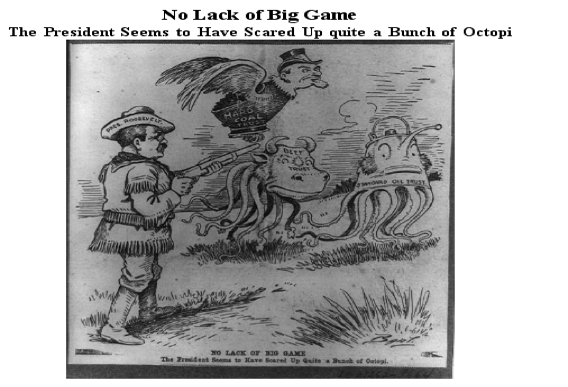 Q=Based on the information provided by the cartoon, President Theodore Roosevelt’s goal was to
 
A. Persuade businesses to accept nationalization. 
B. Assist businesses in resisting interference by investors.
C. Establish worker safety regulations in factories.
D. Use federal power to control monopolies.
Answer
D. Use federal power to control monopolies.
Question #3
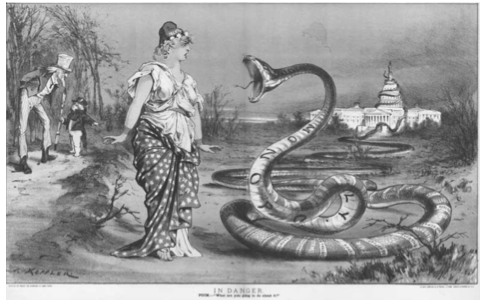 Q=How does the artist believe industry has affected politics in the United States?
 
A. By expanding the power of political machines. 
B. By forcing politicians to seek campaigns contributions. 
C. By jeopardizing the legitimacy of the executive branch. 
D. By threatening the independence of the legislative 	branch.
Answer
D. By threatening the independence of the legislative branch
Question #4
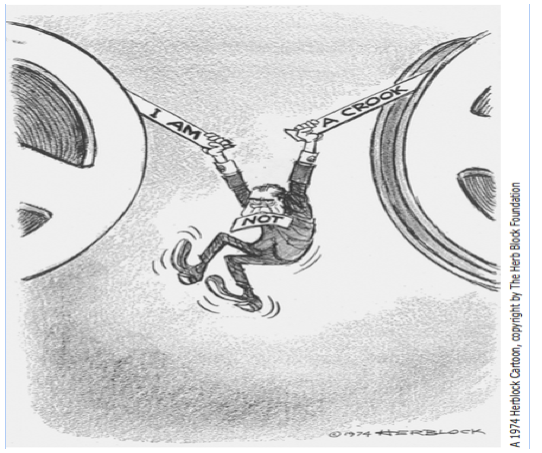 Q=The incident illustrated by this cartoon increased cynicism toward the U.S. government because

A. The press secretary failed to keep the public informed of national policy 	changes. 
B. The president directed a conspiracy to mislead the nation. 
C. The Supreme Court overruled statutes that defined confidentiality. 
D. Congress failed to pass legislation enforcing protection of privacy rights.
Answer
B. The president directed a conspiracy to mislead the nation.
Question #5
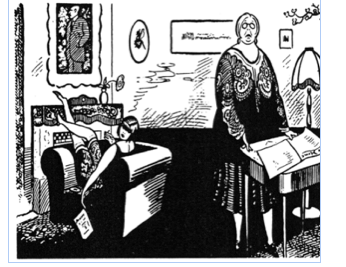 Q= Whose viewpoint is best symbolized in this cartoon? 

A. The feminists Lucretia Mott and Elizabeth Cady Stanton
B. The flapper generation of the 1920s
C. The Christian fundamentalist movement of the 1920s
D. The muckrakers of the Progressive Era
Answer
B. The flapper generation of the 1920s
Question #6
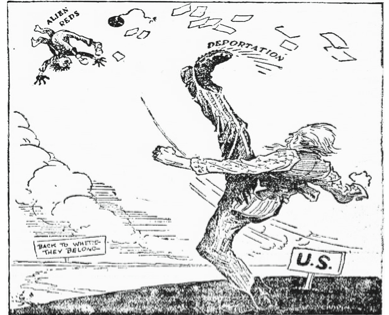 Q=Cartoons such as this one took the position that deportation was necessary because

Assimilation programs in the United States had been unsuccessful. 
Economic decline had increased the competition for jobs. 
C. 	Communists were infiltrating the United States. 
D.	 Political Machines had too much power in urban 	areas.
Answer
C. 	Communists were infiltrating the United States.
Question #7
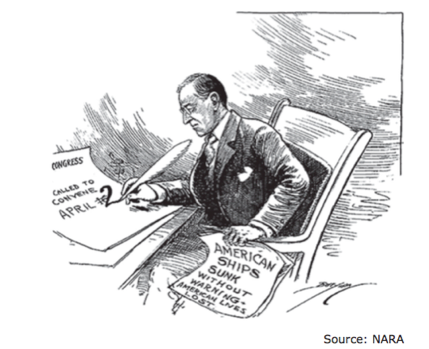 Q=This cartoon depicts President Woodrow Wilson calling on Congress to 

Ratify the Treaty of Versailles
Issue a declaration of war against Germany 
C. Authorize the use of funds to support Russian 	revolution
D. Enact trade sanctions against Germany
Answer
B. Issue a declaration of war against Germany
Question #8
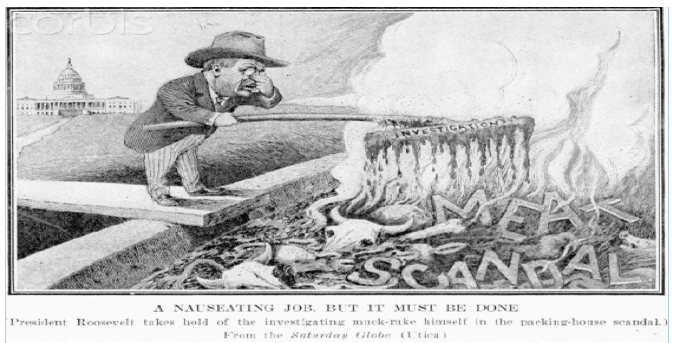 Q=How did President Roosevelt’s response to this scandal influence national policy? 

A. The government became involved in protecting individuals from big 	businesses. 
B. The government became involved in providing basic needs for 	individuals. 
C. The government began providing agricultural subsides. 
D. The government began protecting natural resources.
Answer
B. The government became involved in providing basic needs for individuals.
Question #9
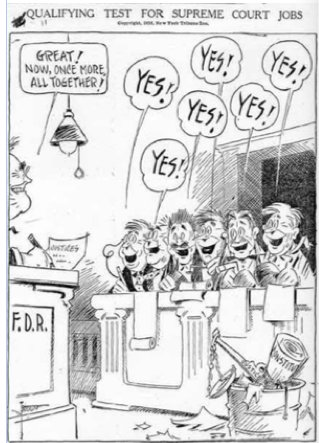 Q=The main idea of the cartoon is that President Franklin D. Roosevelt wanted to

A. Impeach justices who did not support him
B. Control the decisions of the Supreme Court
C. Create higher qualifications for justices
D. Encourage the Supreme Court to act more efficiently
Answer
B. Control the decisions of the Supreme Court
Question #10
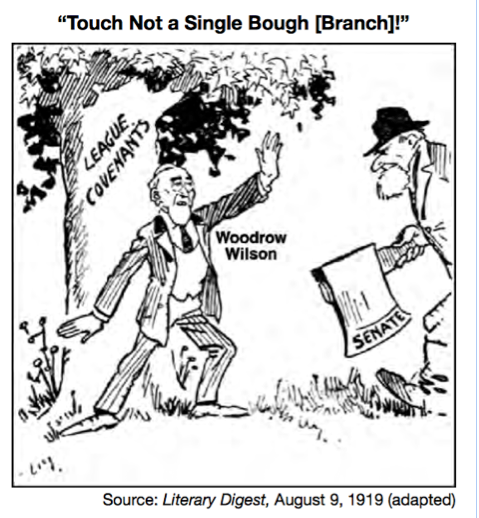 Q=The situation shown in this cartoon was mainly caused by the

A. Disagreement over U.S. participation in the League of Nations 
B. Cost of repaying reparations after WWI
C. Failure of President Woodrow Wilson to promote 	the Treaty of Versailles
D. Overwhelming public rejection of peace terms in the 	Treaty of Versailles
Answer
A. Disagreement over U.S. participation in the League of Nations
Question #11
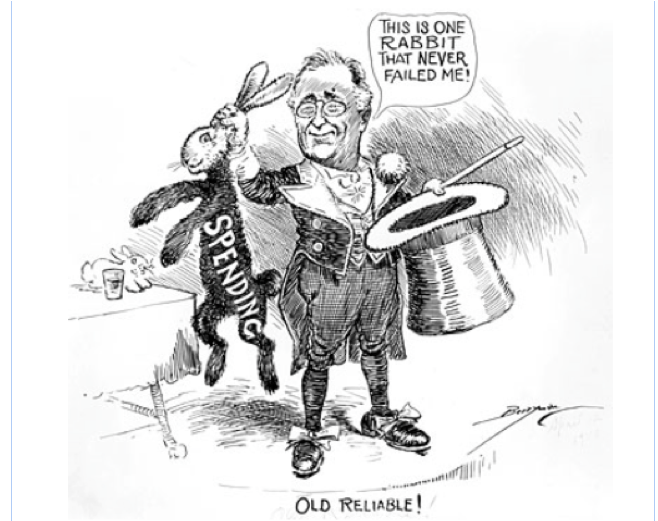 Q=With which idea would the cartoonist agree?
 
A. President Roosevelt needed to have more control over government 	spending
B. Deficit spending was underutilized as a way to repair the economy
C. President Roosevelt used many different 	approaches to solve the 	Depression
D. Creating jobs through deficit spending gave the illusion of economic 	growth, but not real recovery
Answer
D. Creating jobs through deficit spending gave the illusion of economic 	growth, but not real recovery
Question #12
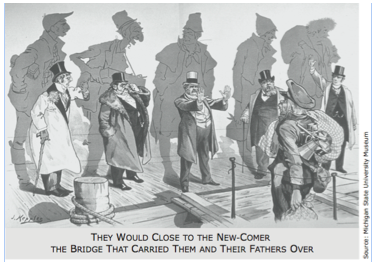 Q=Which group of people most likely inspired the creation of this 1893 cartoon?

A. Union leaders
B. Philanthropists
C. Political bosses
D. Nativist
Answer
D. Nativist
Question #13
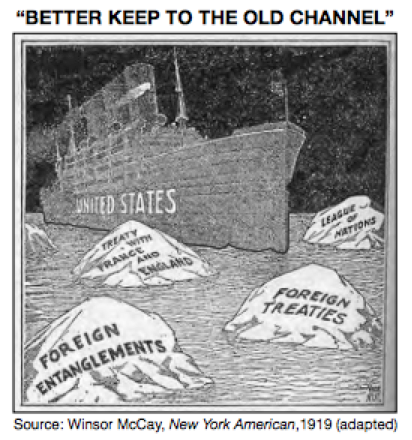 Q=What is the main idea of the cartoon?

A. Travel on ocean-going ships was dangerous and should be banned. 
B. The United States should return to an isolationist foreign policy. 
C. The U.S. should take the lead in creating an international peacekeeping 	organization. 
D. The U.S. Navy should make efforts to improve its fleet.
Answer
B. The United States should return to an isolationist foreign policy.
Question #14
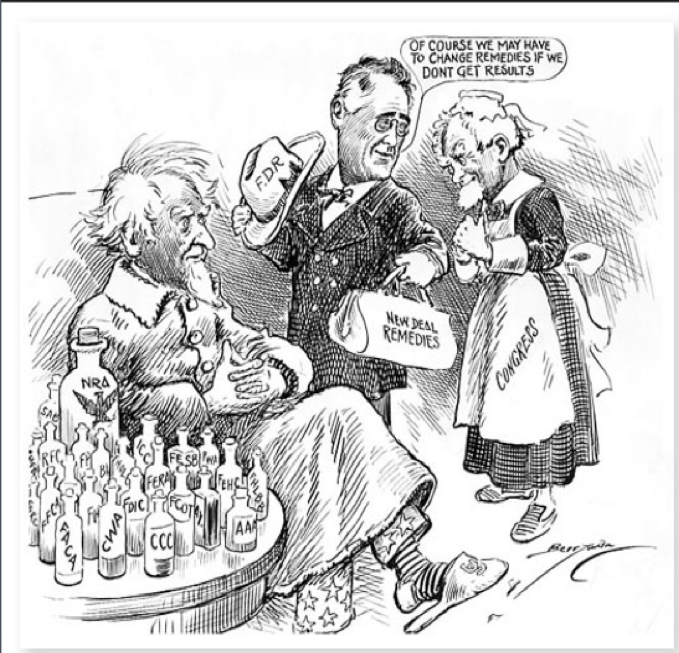 Q=What idea about dealing with the Great Depression is evident in this cartoon?

A. New Deal programs existed primarily to help the elderly receive health care
B. President Roosevelt expanded the government’s role in addressing economic 	problems 
C. Congress and President Roosevelt disagreed on the best way to fix the economy
D. New Deal programs were effective in solving the nation’s economic problems.
Answer
B. President Roosevelt expanded the government’s role in addressing economic 	problems
Question #15
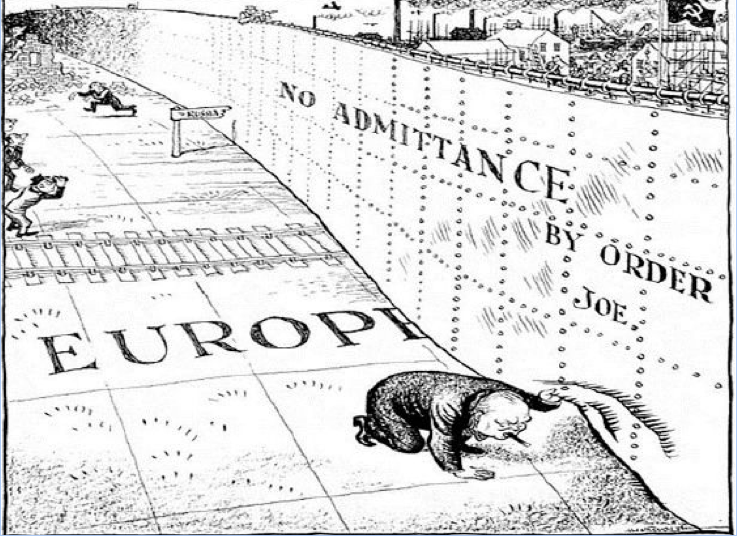 Q=Which aspect of the cold war is illustrated in this political cartoon?

A. A lack of industrial growth with European nations. 
B. The willingness of European nations to work together as part of 	United Nations. 
C. The used of convert operations to gain information about 	communism in Europe. 
D. The division of Europe that resulted from opposing political 	ideologies.
Answer
D. The division of Europe that resulted from opposing political ideologies.
Question #16
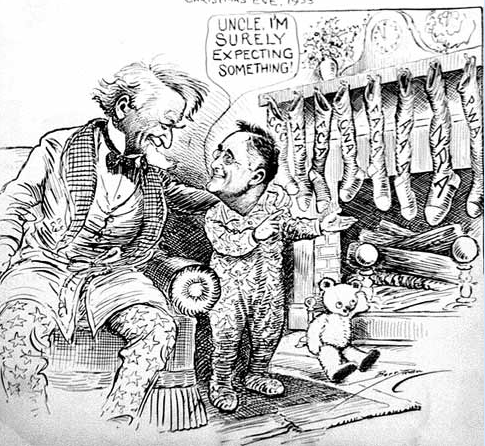 Q=The nickname for FDR’s stockings in this cartoon is 
Alphabet Soup
Acronym Soup 
Court Packing
Executive Power Soup
Answer
A. Alphabet Soup
Question #17
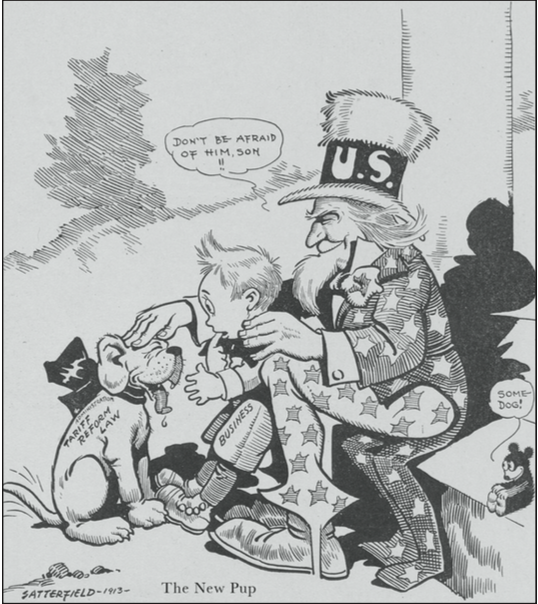 Q=Why would the cartoonist show business as frightened of the tariff? 

A. Businesses expected a drop in imports. 
B. Businesses envisioned a decline in credit. 
C. Businesses assumed an increase in prices. 
D. Businesses anticipated an increase in competition.
Answer
D. Businesses anticipated an increase in competition.
Question #18
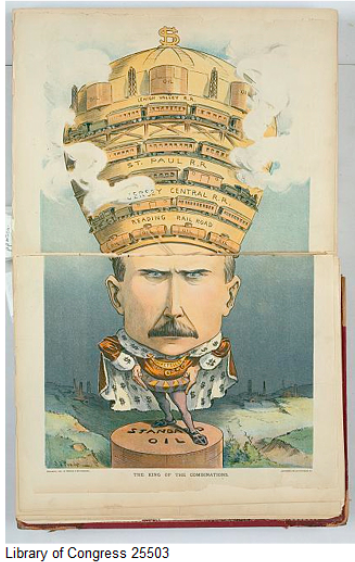 Q=This political cartoon is a criticism of which practice in the 19th century? 

A. vertical integrationB. monopolizationC. industrialism 
D. laissez-faire capitalism
Answer
B. monopolization
Question #19
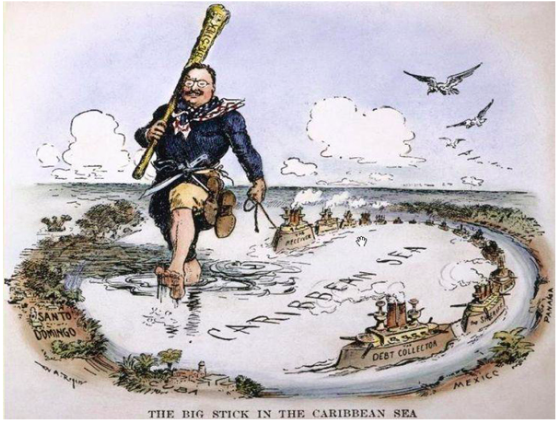 Q=Why does this cartoon depict Roosevelt carrying his “big stick” through the Caribbean? 

A. Roosevelt believed that an aggressive foreign policy was needed to prevent 	Caribbean nations from incurring major debts with European nations.B. Roosevelt believed that a strong military presence in the Caribbean was 	needed to protect the United States from attack by Latin American 	nations. 
C. Roosevelt felt that the United States had a moral responsibility to 	protect citizens from civil unrest in  Caribbean nations. 
D. Roosevelt wanted to seize control of resources available in the Caribbean 	to promote U.S. business interests.
Answer
A. Roosevelt believed that an aggressive foreign policy was needed to prevent 	Caribbean nations from incurring major debts with European nations.
Question #20
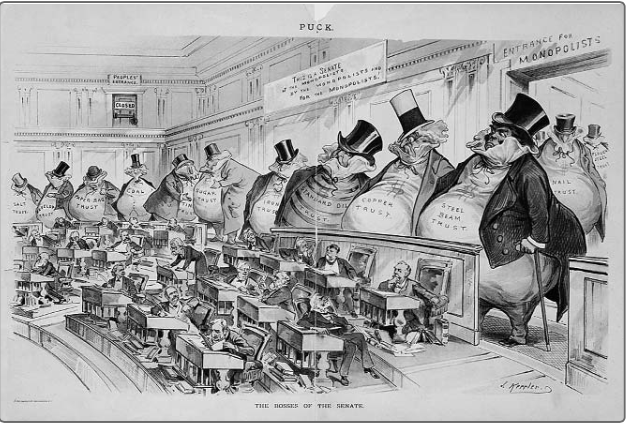 Q=This cartoon suggests that 

A.  businessmen enjoy watching 
Senate debates. 
B.  businessmen earn more money than Senators. 
C.  Senators are opposed to business interests. 
D.  big business is controlling the Senate.
Answer
D.  big business is controlling the Senate.
Round 3
40 Short Answer Questions
Worth 5 point
45 sec time limit
Questions will be in Blue and Answer in Red
Question #1
The invasion occurred on April 17, 1961. It did not go well. Although the Cuban air force was damaged by early air strikes, there were still planes left to attack the invaders. Once the invasion started, it took too long for the troops and ammunition to get off the ships. Before the ammunition could be unloaded, Cuban planes sunk the invader's ships. Many of the paratroopers, who were supposed to slow down Castro's forces on the ground, landed at the wrong place or in the swamps. Soon the invaders were surrounded by a much larger force and were running out of ammunition. They tried to retreat, but most were eventually captured and put into prison.
Answer
Bay of Pigs
Question #2
What event happened after Rosa Parks’ arrest in Montgomery, AL?
Answer
Montgomery Bus Boycott
Question #3
What is Executive Order 9906?
Answer
Japanese Citizens Ordered to Interment Camps
Question #4
What is the 16th Amendment?
Answer
Income Tax
Question #5
A White House political scandal that came to light during the 1972 presidential campaign, growing out of a break-in at the Democratic Party headquarters at the Democratic apartment-office complex in Washington, D.C., and, after congressional hearings, culminating in the resignation of President Nixon in 1974.
Answer
Watergate Scandal
Question #6
Nixon’s U.S. policy to end U.S. involvement in Vietnam. This policy gave South Vietnamese responsibility of defeating Viet Cong and North Vietnamese. U.S. still promised air support but no more boots on the ground.
Answer
Vietnamization
Question #7
NAFTA is free trade agreement between which three countries?
Answer
Mexico, United States, and Canada
Question #8
Which government program, during Bill Clinton’s term, provided families with medical services, Day care, job training, and housing subsidies?
Answer
Temporary Assistance for the Needy Families
TANF
Question #9
Which war wanted to liberate Kuwait from Iraq’s Saddam Hussein?
Answer
1st Persian Gulf War in 1991
Question #10
What is another term for Supply-side or trickle-down economics in the 80s?
Answer
Reaganomics
Question #11
Who was the most famous political boss known for his corruption during the Gilded Age?
Answer
Boss Tweed or William Tweed
Question #12
What is Executive Order 9981?
Answer
Desegregation In the Armed Forces
Question #13
Who is the president that is known for Trust busting?
Answer
Teddy Roosevelt
Question #14
What was the policy that allowed the U.S. to trade in China during the early 20th century?
Answer
Open Door Notes or Policy
Question #15
Which Civil Rights group would Stokely Carmichael and Malcolm X most likely be associated with?
Answer
Black Panthers
Question #16
The 1973 oil crisis made Americans realize?
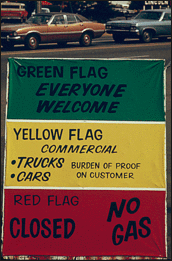 Answer
The U.S. is dependent on foreign oil
U.S. involvement in the Middle East
Question #17
What is the court case that overturned Plessey v Ferguson?
Answer
Brown V Board of Education
Question #18
What did the Civil Rights Act of 1964 accomplish?
Answer
Outlawed segregation in Public accommodation
Question #19
An intelligence war that lasted from 1945-1991. The U.S. and Soviet Union competed for influence throughout the world. Communism versus Democracy.
Answer
Cold War
Question #20
Q= This excerpt deals with what American policy?In considering the requirements for the rehabilitation of Europe, the physical loss of life, the visible destruction of cities, factories, mines, and railroads was correctly estimated, but it has become obvious… that this … was probably less serious than the dislocation of the entire fabric of European economy.
Answer
Marshall Plan
Question #21
Q=Which Civil Rights strategy is being used in this picture?
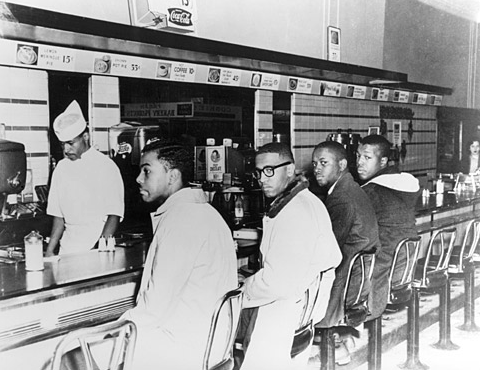 Answer
Sit-In
Question #22
Name the most successful Civil Rights group that attacked the legal system?
Answer
NAACP
Question #23
What is the 17th Amendment?
Answer
Direct election of senators
Question #24
What is this U.S. event?
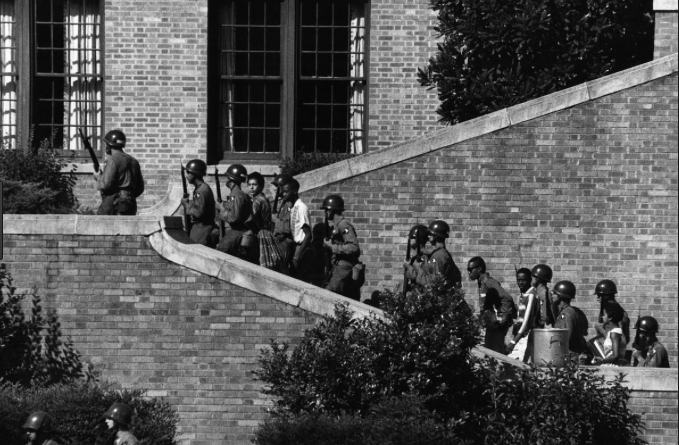 Answer
Little Rock 9
Question #25
What is the 18th Amendment?
Answer
Prohibition 
No Diet Cokes
Question #26
What were the modern women in the 1920s called?
Answer
Flapper
Question #27
What is the 24th Amendment?
Answer
Elimination of poll tax
Question #28
What does this picture represent?
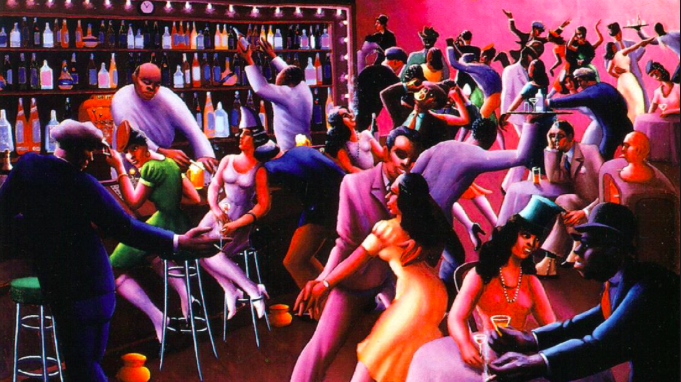 Answer
Harlem Renaissance
Question #29
Answer
Question #30
Answer